Is There Really Only One Way? Rethinking Assessments with UDL in Mind
Veronica Womack
Searle Center for Advancing Teaching and Learning

Jim Stachowiak
AccessibleNU
0
[Speaker Notes: 15 min (from slide 1-8) including time of them getting settled in room]
Learning Objectives
You will identify assumptions that serve as the basis for the design of current assignments and assessments.
You will apply at least one UDL-based approach to their class to reduce student anxiety around exams and deadlines while maintaining rigor.
You will critically examine course learning objectives to eliminate unnecessary components that restrict offering assignment options.
You will apply the UDL principle of multiple means of expression by redesigning one assignment to offer at least two options of delivery.
1
Defining ‘Multiple Means of Expression’
The multiple ways that teachers can formatively or summatively evaluate students, as well as engage students in self-evaluation.1
There is no one means of action and expression that will be optimal for all learners; providing options for expression is essential.2
1 Kieran, L., & Anderson, C. (2019). Connecting universal design for learning with culturally responsive teaching. Education and Urban Society, 51(9), 1202-1216.
2 CAST UDL Guidelines
2
[Speaker Notes: Learners differ in ways they can navigate the learning environment and express what they know.

Expression requires a great deal of strategy, practice, and organization.]
Pre-Session Reflections
Do I expect my students to demonstrate that they are experts or that they are continual learners?
Am I asking my students to articulate their ‘mastery over’ the content or their ‘relationship with’ the content?
Am I prioritizing ‘learning in isolation’ over ‘learning in collaboration with others’ ?
Do my assignments indicate my commitment to on-going learning, reflecting, and revisions for myself and my students?
3
[Speaker Notes: This questions can help us unpack assumptions that we may have about our students in relation to how they are assessed]
Considerations When Centering 
Culture & Inclusion in Your UDL Practices
Be aware of your students as individuals
Actively address how power and privilege shape and block learning opportunities
Build empowered communities of “expert learners”
4
[Speaker Notes: This questions can help us unpack assumptions that we may have about our students in relation to how they are assessed]
Approaches to Learning
Banking Model

vs. 

Liberatory Model
5
Approaches to Learning
“Banking Model”
students = passive consumers 

should consume and  memorize information disseminated by professor

professors have nothing learn from students
Adapted from hooks, Teaching to Transgress: Education as the Practice of Freedom
6
Approaches to Learning
“Liberatory Model”
everyone in the classroom 
is an active participant
brings  knowledge and expertise, not just the instructor
invited to participate as full people
knowledge is co-created by all participants through activity and dialogue
“Banking Model”
students = passive consumers 

should consume and  memorize information disseminated by professor

professors have nothing learn from students
Adapted from hooks, Teaching to Transgress: Education as the Practice of Freedom
7
Connecting Multiple Means of Expression and Culturally Responsive Teaching
honoring different methods of students’ sharing knowledge (i.e. storytelling, family histories) and valuing experiential knowledge and traditions
providing opportunities for collaboration and reciprocal teaching
acknowledging both Standard English and local discourse styles
using metacognitive strategies to change students’ negative thought processes when they encounter learning challenges
Kieran & Anderson, 2019
8
[Speaker Notes: Highlight why we prefer this model

Read all 4 and elaborate on 2]
Expression of Learning Opportunities Worksheet
9
Small Group Discussion Questions
Describe how it felt to critically review your own assessments?
What did you notice about your assignments and exams ?
Did you recognize any hidden assumptions about your students? OR Were any assumptions uncovered?
If so, where do you think these assumptions came from?
10
[Speaker Notes: 15 min break out + 5 min debrief]
UDL and Assessments
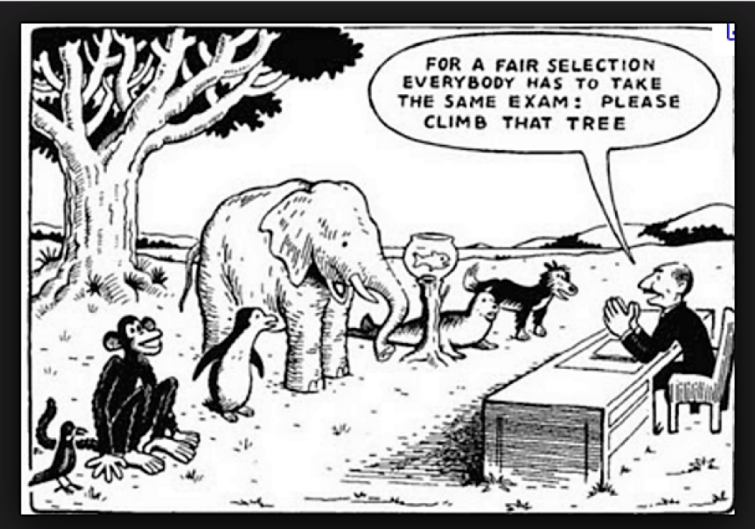 11
UDL and Exams
Why Exams? Why This Way?

Exams are a significant stress for students, but also part of the college experience

Why do you give exams?

Why use the format you use?

Is there another way?
Offer Flexibility

Allow for makeups within reasonable time
Create a backup exam
Use old exams
Create exams in Canvas and draw from question banks
Give multiple chances to answer Canvas exams
Offer take home exams focusing on application
Offer a drop
Offer correction options
12
UDL and Exams
Vary Types of Questions & Offer Supports

Distribute demand and benefits of types of questions within or across exams
Consider what is being tested and offer supports where possible
Digital text
Formulas
Display info in multiple formats
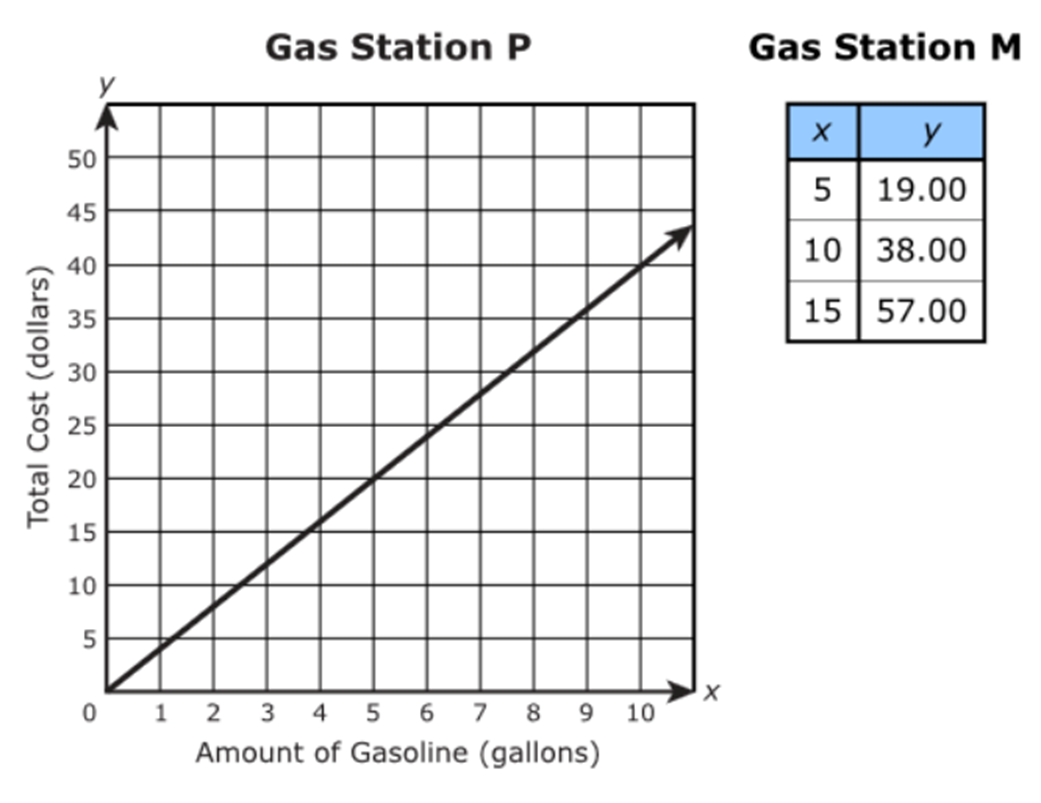 13
[Speaker Notes: Slides 10-20 25 minutes]
UDL, Exams, & Deadlines
Student Issues

Stress and anxiety build when students have deadlines and exams at the same time

Students tend to focus more on the exams

Assignment work suffers
Potential Solutions

Avoid due dates during midterms
Offer flexible due dates around midterms
Offer short, no question extensions, especially for late deadlines
Offer a set amount of “late” days at the beginning of the quarter that students can distribute as needed
Offer more opportunities for points than points needed
14
UDL & Assignments - Add Options
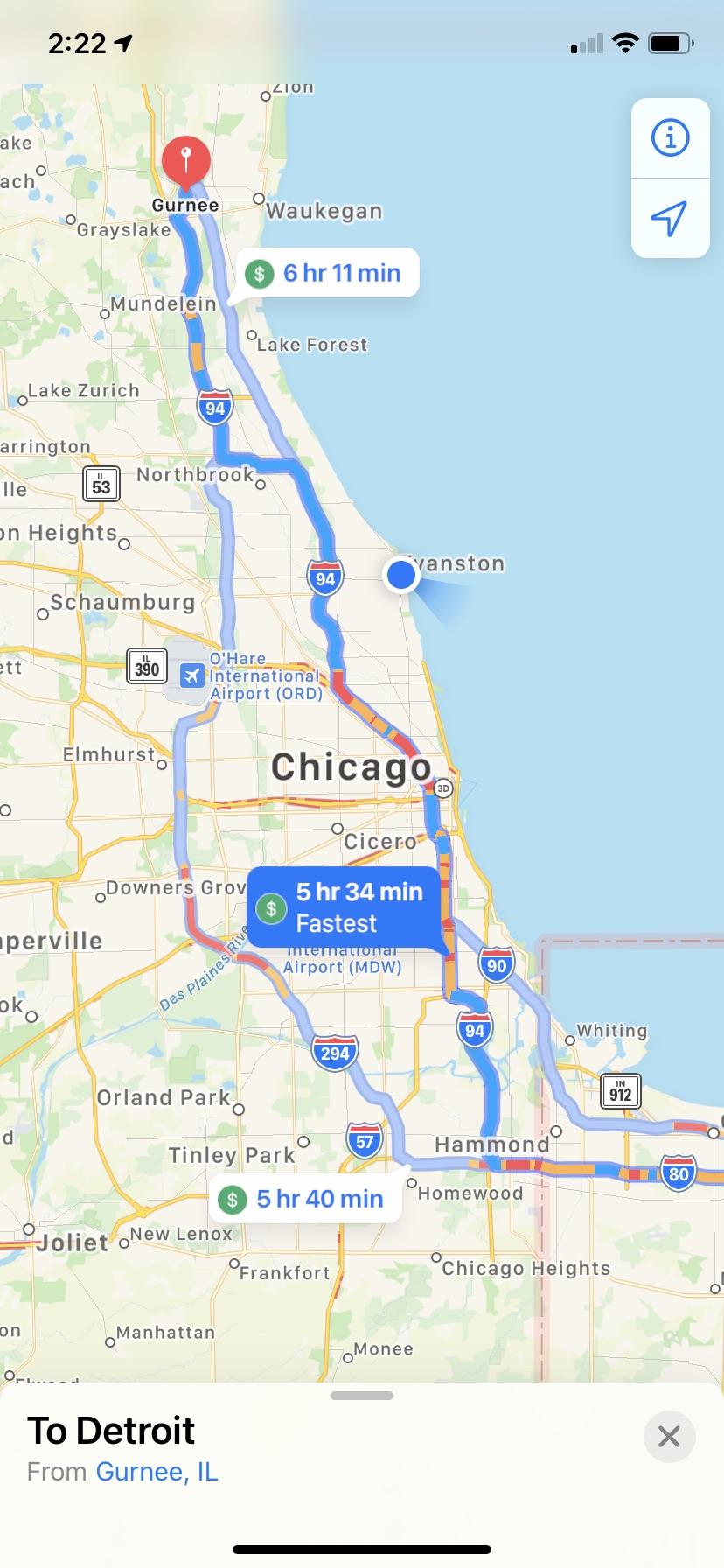 Use plus-one thinking to add one more option to an assignment

Potential options:
Paper
Video
Presentation
Podcast
Project
15
Why Provide Assignment Options?
We are working to create expert learners, options encourage greater engagement 

Allows students to choose to develop skills or use strengths to further engage

Can remove barriers to expressing learning

Can give instructors more interesting end results
16
How Do We Offer Options?
Make sure learning objectives are clear and speak to what needs to be completed in the course.
Determine the skills (target skills) the assignment is assessing related to the learning objectives.
Determine the skills (access skills) used to complete current assignments that aren’t necessary to align with the learning objectives.
Add one option that also allows for completion of learning objectives
17
Revisit Learning Objectives
Do your current course learning objectives influence your assignment delivery method?
YES
NO
Why? Is the assignment delivery method critical to your learning objectives?
Consider using plus one thinking to add one more option to your assignment delivery method.
YES
NO
Options are not possible for this assignment
Consider rewriting your LO’s to allow options
18
Determine Target Skills
Make a list of the identified skills you are assessing for each assignment
Compare the identified skills to your learning objectives
Those that map to your learning objectives are target skills
19
Identifying Target Skills - Example
Target Skills

Identify who, what, why, and when of conflict

Clearly communicate who, what, why, where, when

Demonstrate understanding of genre conventions

Understand impact of audience life experiences

Demonstrate ability to clearly connect with intended audience
Pick a conflict in which you are invested and then introduce this conflict to two different audiences in two different genres via a written summary. Each summary should include no less than 250 words. 
Whatever conflict, audiences, or genres you choose, the most important part of this assignment is that: 
–The who, what, why and when of the conflict is clear 
–Beyond the gist of the conflict, any other information you include will depend on your audience and the conventions of the genre you have chosen 
–Think about what life experiences your readers are bringing to your text. 
–Based on your word choice, the style and tone of your writing, and the images you include (or not), your intended audience should be clear.
20
Determine Access Skills
List all skills needed to complete the assignment as currently designed
Access Skill Examples

Writing
Spelling
Reading fluency
Working memory
Attention
Speaking
Cross reference list with target skills and LO’s
Anything not explicitly tied to LO’s is an access skill
21
Add Options
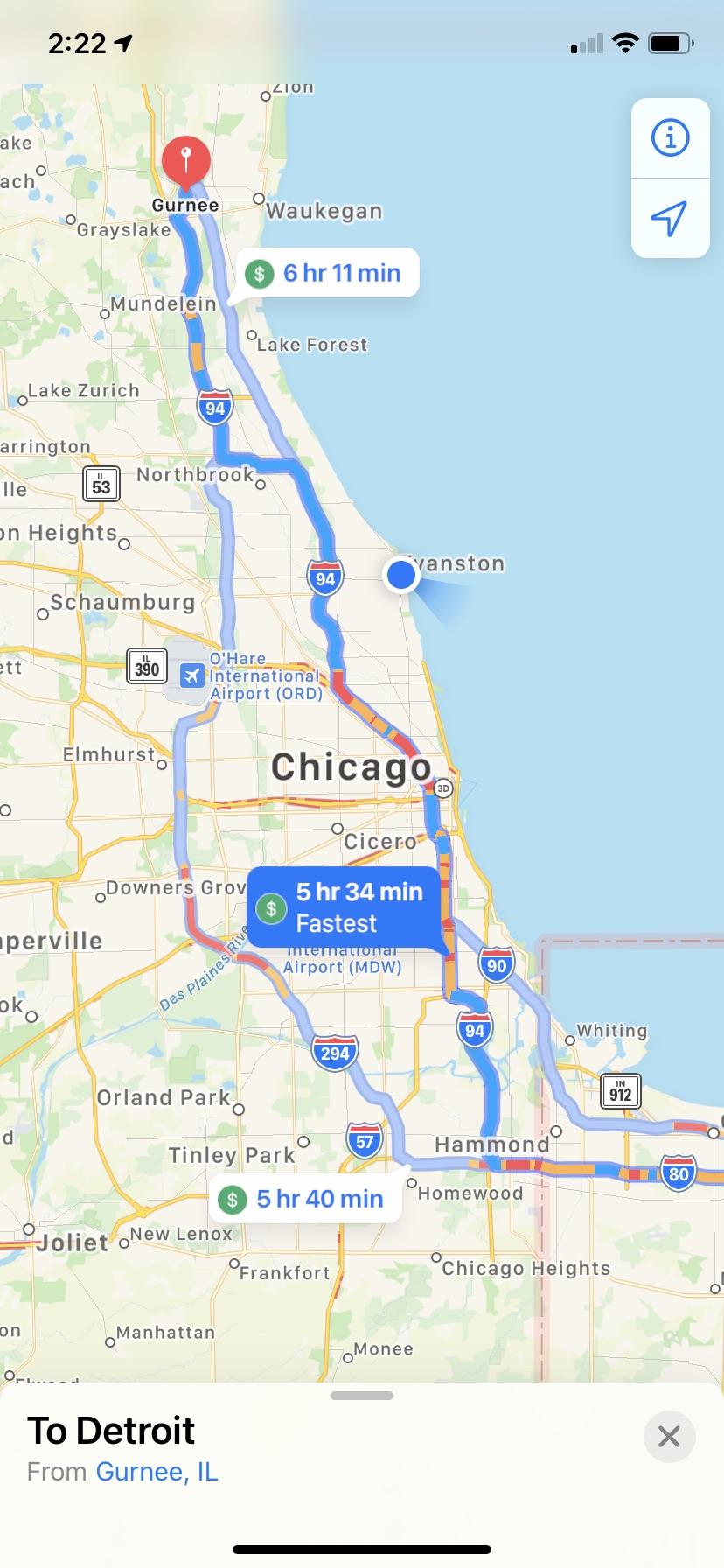 Start with one assignment

Add one other option with different access skills to complete

Set the technical standards for your assignment
22
What About Grading?
Develop Clear Rubrics

Develop rubrics aimed at objectives that can be observed regardless of method

Make sure students know what is and isn’t being graded
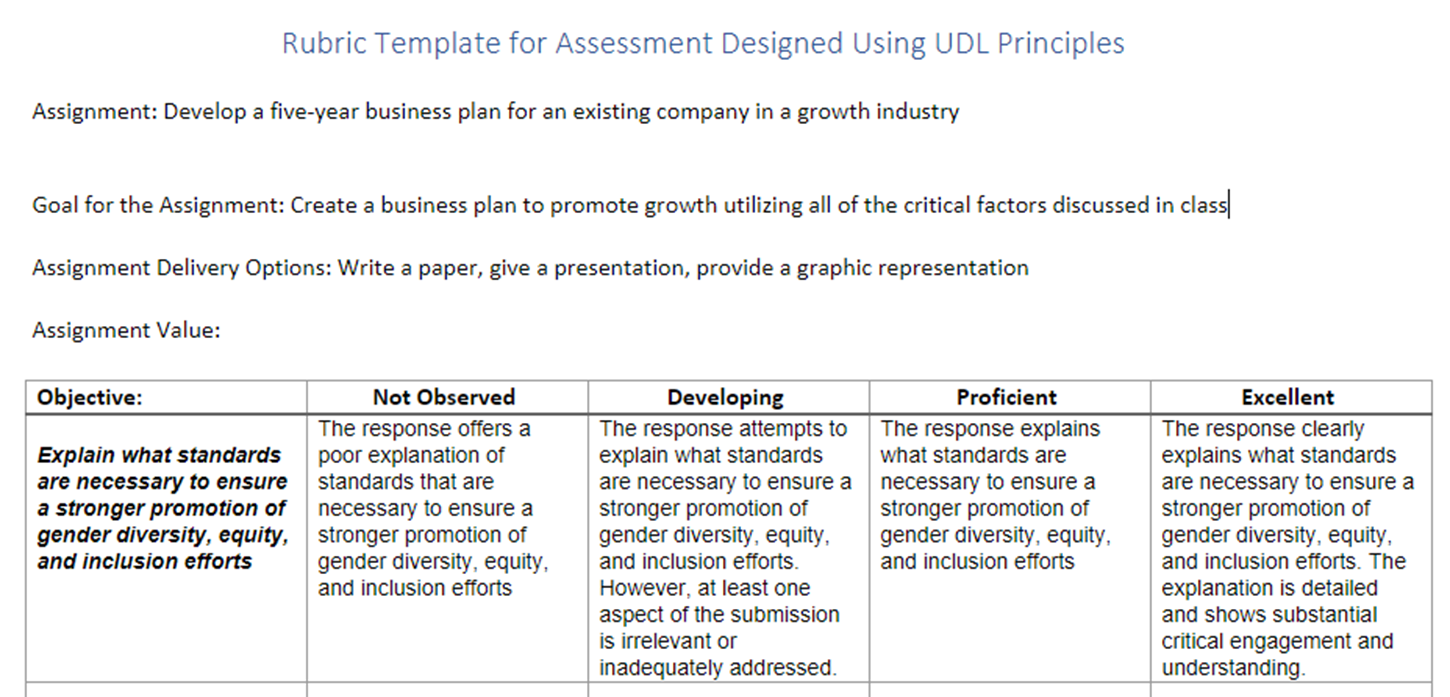 23
[Speaker Notes: Veronica will set up options for breakout rooms in advance.]
Case Studies
Choose one of the following break out rooms to discuss a case study:

Room 1: Large Humanities/Social Science Class
Room 2: Small Humanities/Social Science Class
Room 3: Large STEM Class
Room 4: STEM Lab Class
Questions to Consider

What would you do in the short term to apply UDL principles to assessments in this course?

What would be potential longer term UDL solutions this instructor could implement around their assessments?

How would you address any potential difficulties or hesitancies you might experience in implementing UDL solutions in this class?
24
[Speaker Notes: 20 min breakout group +5 min debrief]
Addressing Hesitancies around Implementing UDL Solutions
Reflect on what your hesitancies and why they exist

Think of resources (internal and external) that will help you be open minded and creative

Think of necessary structural support from your department

Take an iterative approach, starting small and making additions over successive quarters

Seek out support from others who have implemented elements of UDL successfully
25
Questions?